The Dealing with Peer Pressure  & Using Refusal Skills
“Come on, every body is doing it!”
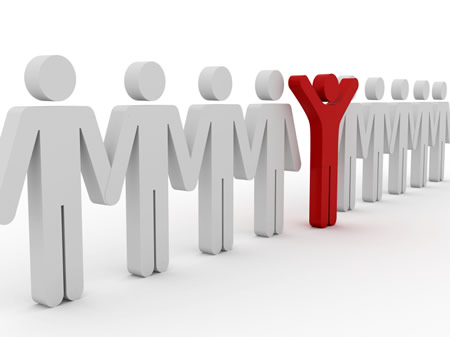 Ms. Harris
Ms. McCoy
Mr. Garrison
Mr. Bee
Is Peer Pressure ok?
Statement of Objective
Students will be able to distinguish between positive and negative influences, analyze the consequences of peer pressure, and identify at least 3 refusal skills.
Direct Peer Pressure
Indirect Peer Pressure
Teasing

Persuasion

Explanations

Put-downs

Threats

Bribery
TV

Radio

Advertising

Role Models

Popular People

Famous People
Refusal Skills
Reverse the pressure
Give a reason
Ignore the request or pressure
Say “no thanks” 
Say no, and mean it!
Continue to keep saying no
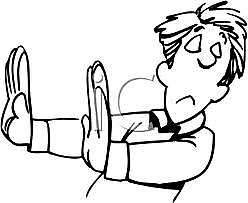 Refusal Skills
Make a joke out of it
Make an excuse
Suggest something else to do
Change the subject
Team up with someone
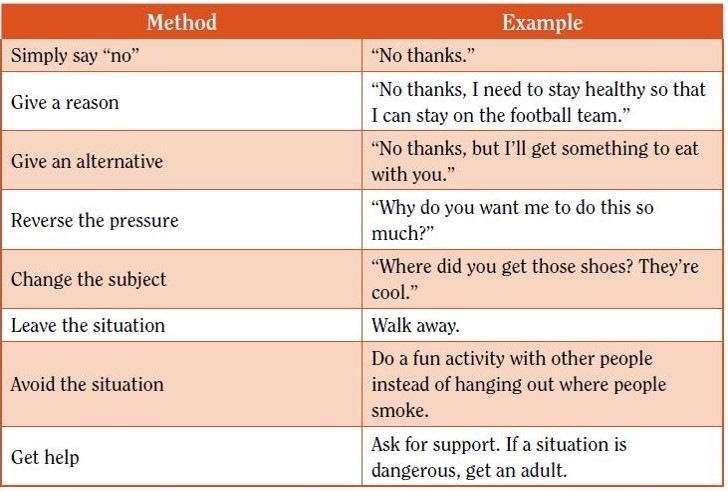